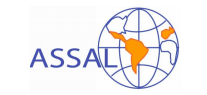 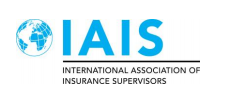 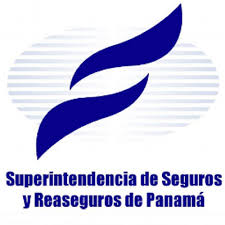 MESA REDONDA 
«TENDENCIAS EN LA REGULACIÓN: CAMBIOS RECIENTES EN LA REGULACIÓN Y SUPERVISIÓN EN PANAMÁ»
JOAQUÍN RIESEN
SUPERINTENDENTE DE SEGUROS Y REASEGUROS DE PANAMÁ
ABRIL 2015
PLAN ESTRATÉGICO - SSRP
«Artículo 6.  Autonomía.  Se reconoce a la Superintendencia de Seguros y Reaseguros de Panamá, en adelante la Superintendencia, como organismo autónomo del Estado, con personería jurídica, patrimonio propio e independencia en el ejercicio de sus funciones, como la autoridad de regulación, reglamentación, supervisión, control y fiscalización de las empresas, entidades y personas sujetas al ámbito de aplicación de esta Ley…» (Ley No. 12 de 2012)
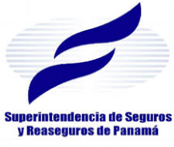 PLAN ESTRATÉGICO - SSRP
Fortalecer la capacidad operativa y administrativa de la Superintendencia de Seguros y Reaseguros (SSRP).

Actualizar las normas financieras y sistemas operativos de las aseguradoras.

Cumplimiento de los Principios de Supervisión de Seguros de la Asociación Internacional de Supervisores de Seguros. (IAIS)
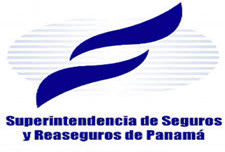 Acuerdo No. 2  Valuación y Constitución de la Reserva de Obligaciones Pendientes de Cumplir
Acuerdo No. 3  Valuación y Constitución de las Reservas Matemáticas
Acuerdo No. 1  Valuación y Constitución de la Reserva de Riesgo en Curso
Cambios Recientes en Regulación y Supervisión2014
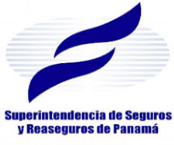 Acuerdo No. 4  Uso y Restitución de la Reserva para Riesgos Catastróficos
Acuerdo No. 5 Uso y Restitución de la Reserva de Previsión para Desviaciones Estadísticas
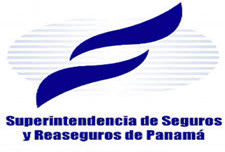 Acuerdo No. 8  Proceso de Traspaso o Cesión de Cartera de Empresas de Seguros y Reaseguros
Acuerdo No. 10  Proceso de Traspaso o Cesión de Cartera de Sociedades Corredores de Seguros, Corredoras de Reaseguros y Sociedades de Ajustadores de Seguros y/o Inspectores de Averías
Cambios Recientes en Regulación y Supervisión2014
Aprobación de la SSRP para la cesión total o parcial de la actividad comercial de las personas supervisadas.
Requisitos mínimos de la situación financiera de la cedente.
Protección de los intereses de los consumidores y de las compañías de seguros o reaseguros entre sí.
PBS 6 (Cambios en el control accionario y cesiones de cartera)
Acuerdo No. 11  Plan de Cuentas en base a las Normas Internacionales de Información Financiera
Cambios Recientes en Regulación y Supervisión2014
Brinda a los regulados la base para el registro de la información necesaria para el análisis, y así velar que sea confiable y oportuna.
Ampliación de la información a revelar en estados financieros para contar con cuentas técnicas por ramos y categorías de seguros y para la construcción de indicadores de alerta temprana.
Ajuste para implementación de las NIIF.
Mejor información (calidad y cantidad) divulgada.
PBS 9 (Revisión del Supervisor e Información) y 20 (Divulgación de información).
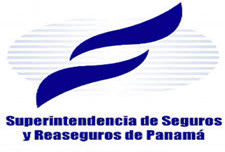 Acuerdo No. 12  Proceso de Fusión de Empresas de Seguros y Reaseguros
Acuerdo No. 13  Proceso de Fusión de Sociedades Corredores de Seguros, Corredoras de Reaseguros y Sociedades de Ajustadores de Seguros y/o Inspectores de Averías
Cambios Recientes en Regulación y Supervisión2014
Aprobación de la SSRP para la cesión total o parcial de la actividad comercial de las personas supervisadas.
Requisitos mínimos de la situación financiera de la cedente.
Protección de los intereses de los consumidores y de las compañías de seguros o reaseguros entre sí.
PBS 6 (Cambios en el control accionario y cesión de cartera)
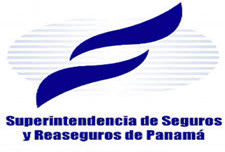 Acuerdo No. 1  Sistema de Control Interno de las empresas aseguradoras
Acuerdo No. 14  Normas Generales sobre Actuario Externo Independiente
Cambios Recientes en Regulación y Supervisión2014 - 2015
Normativa para garantizar que las aseguradoras cuenten con sistemas y funciones adecuados de gestión de riesgos y controles internos; y que los supervise, a fin de garantizar que estos sistemas operen de manera efectiva y del modo esperado.
PBS 7 (Gobierno Corporativo), 8 (Gestión de riesgo)
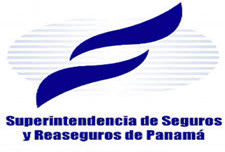 Desafíos 2015
Reglamento para la Prevención de Blanqueo de Capitales, Financiamiento del Terrorismo y Financiamiento de la Proliferación de Armas de Destrucción Masiva.
Supervisión de Conglomerados.
Reforma de la normativa sobre Gobierno Corporativo.
Fortalecimiento de la regulación / supervisión basada en riesgo.
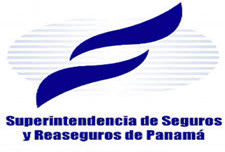 GRACIAS